搜索算法
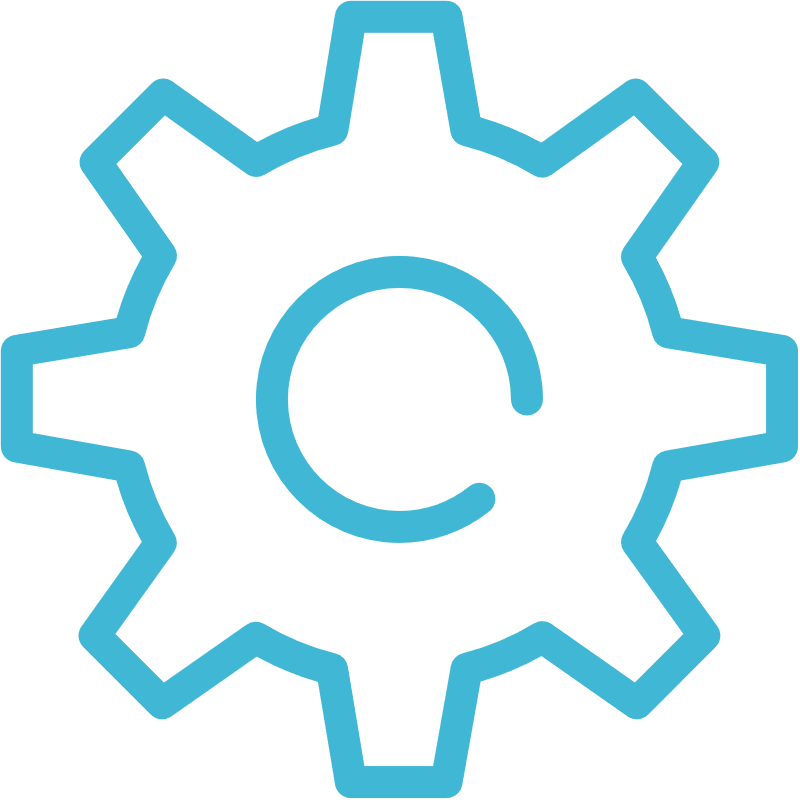 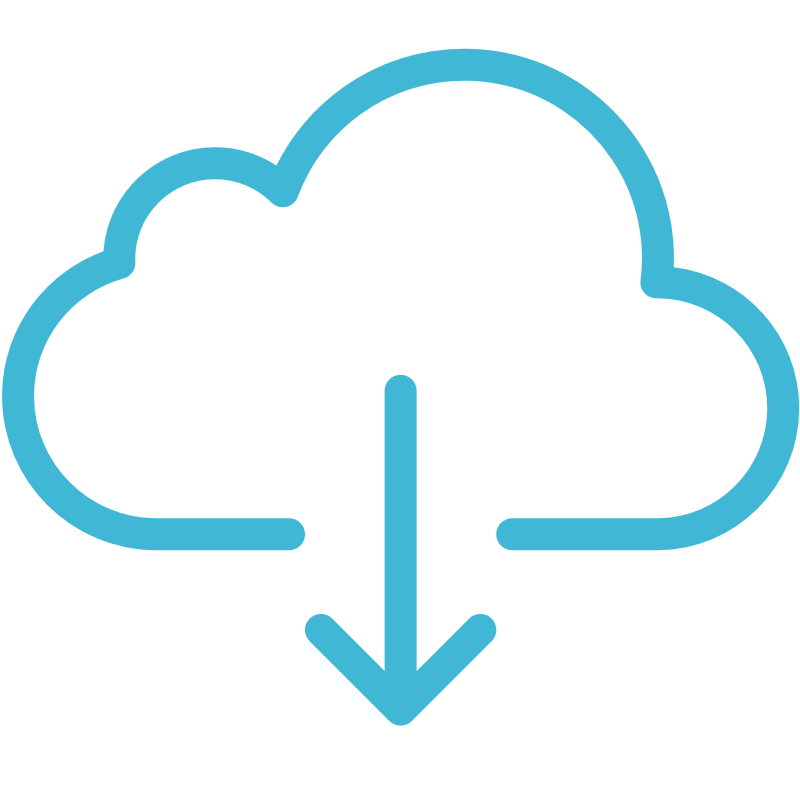 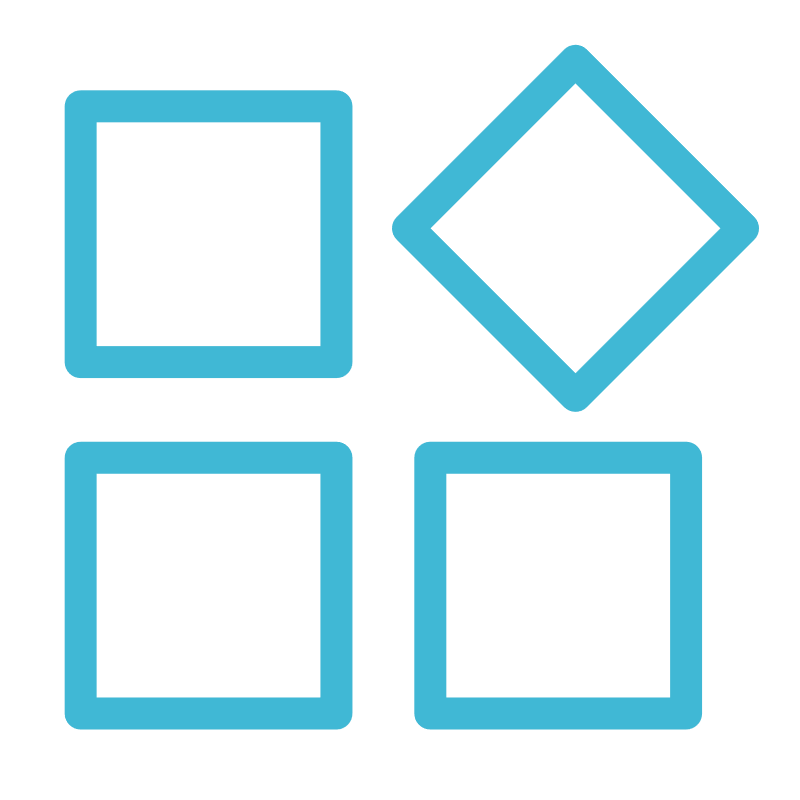 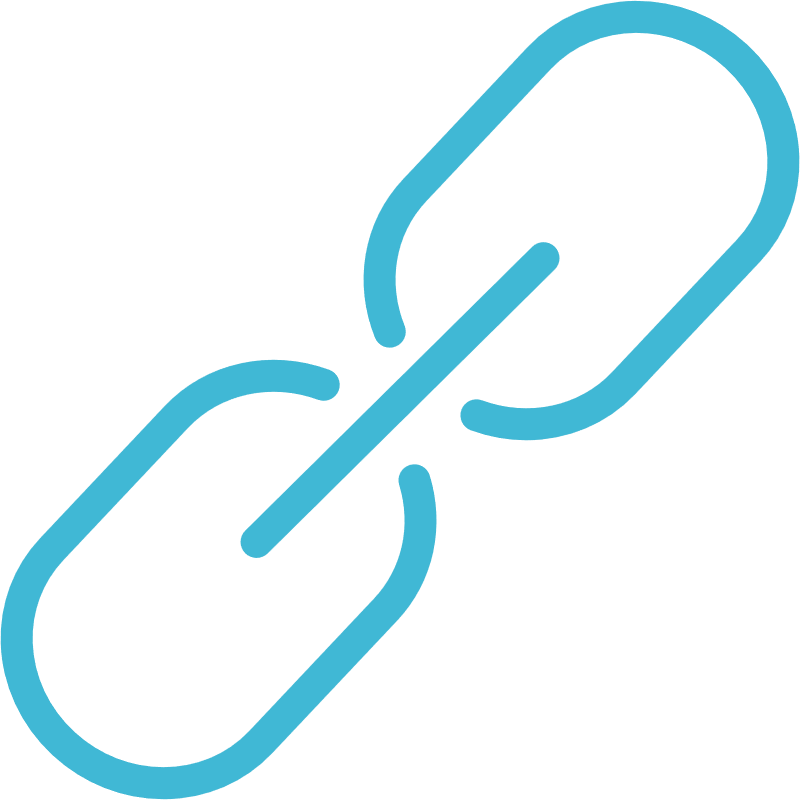 Search algorithm
Trick and weakness
Legal action
Building a fake environment
incomplete information
illegal action for simulation
various state
accuracy
shanten
recursion
various details
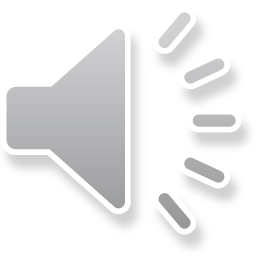 构建环境
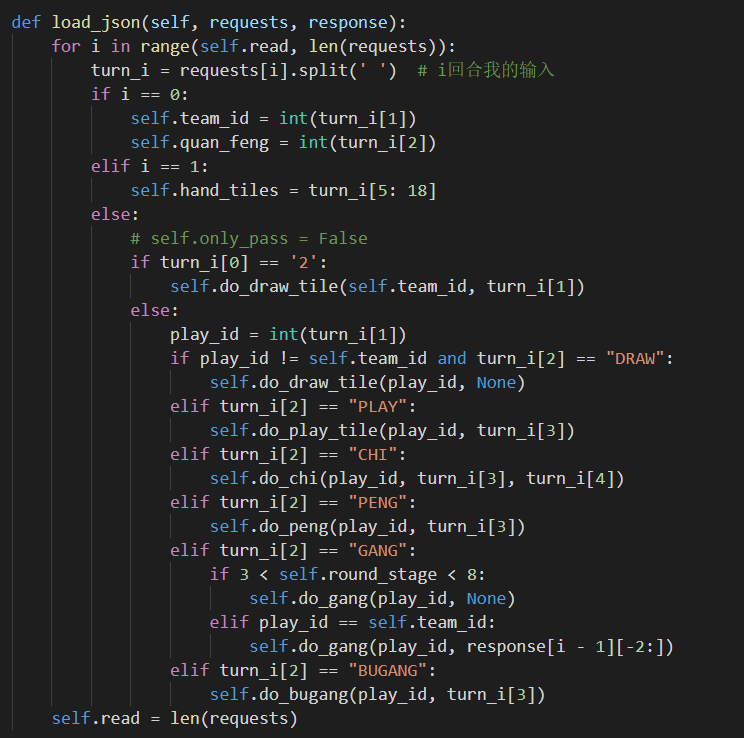 Initialize the environment：
Initialize various variables(below)
Load json：
Do draw, play, chi, peng, gang, bugang action(right)
Get observation and time(low right)
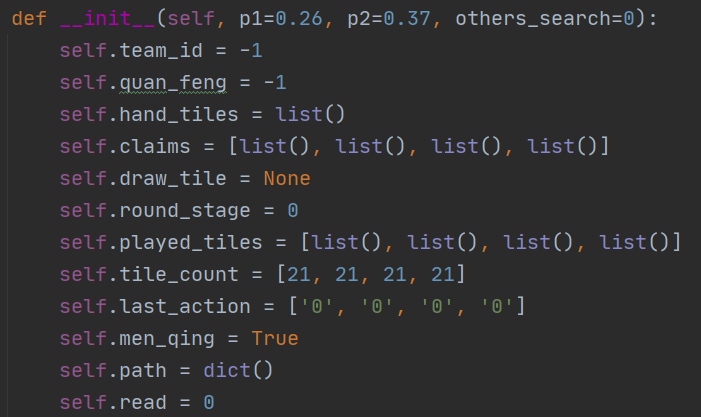 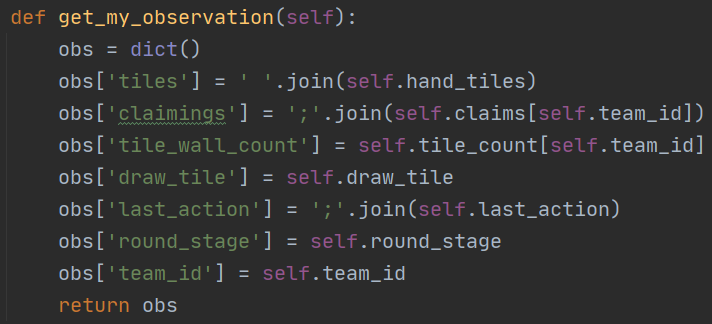 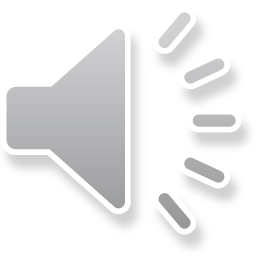 合法动作
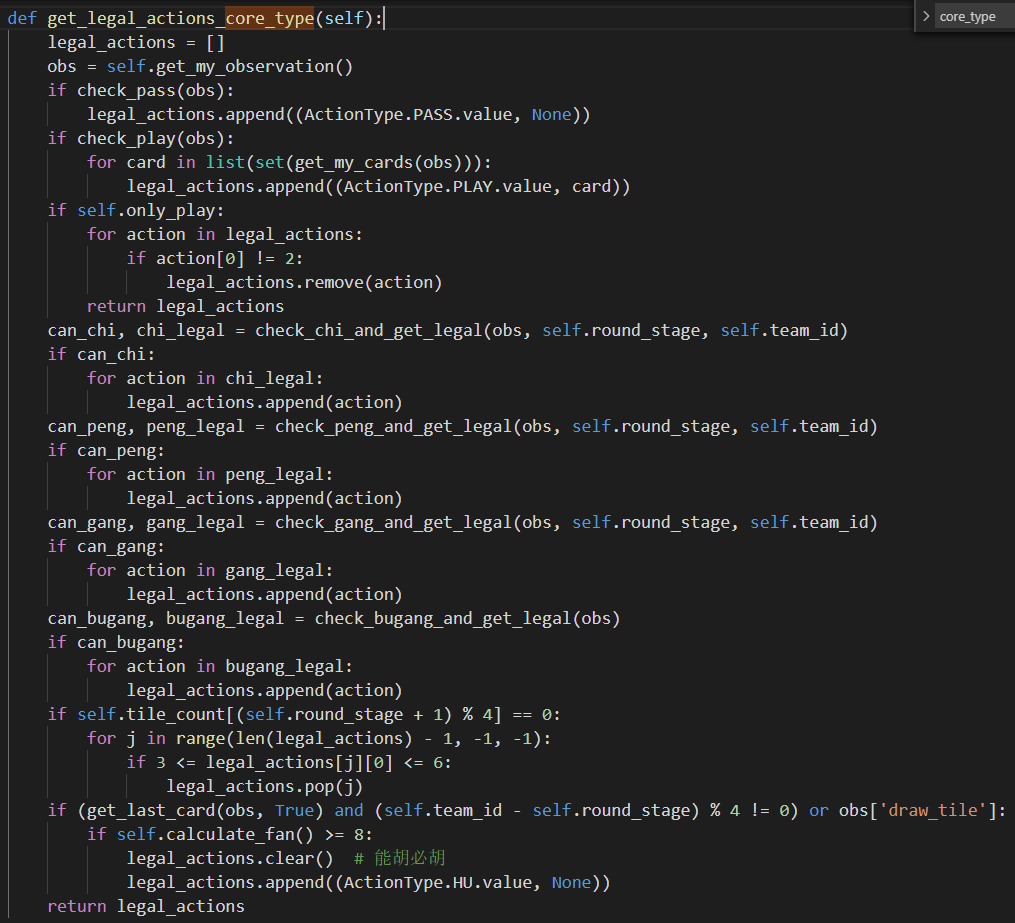 Generate legal actions based on current state and Mahjong rules
Use the fan calculator
Hu when it can
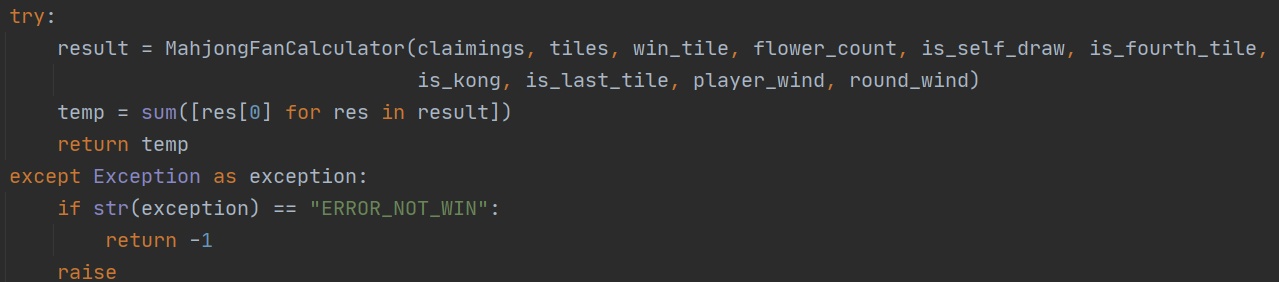 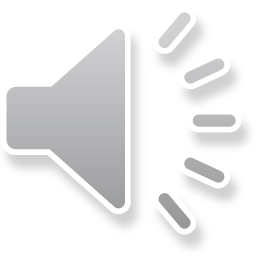 搜索算法
algorithm：
Use shanten algorithm library
https://github.com/summerinsects/ChineseOfficialMahjongHelper
Android apk(picture)
Input: hand tiles(mod 3 == 1) and claimings
Output like this. Each row respectively represents the distance between 13 Orphans, 7 pairs, Lesser Honours and Knitted Tiles, Knitted Straight, General and what tiles we need



Search:
Traverse legal action，after do them, input states to shanten algorithm
Find the smallest distance
In fake env, assume we draw the corresponding card，repeat to step 1
When Hu, get the reward and back propagation
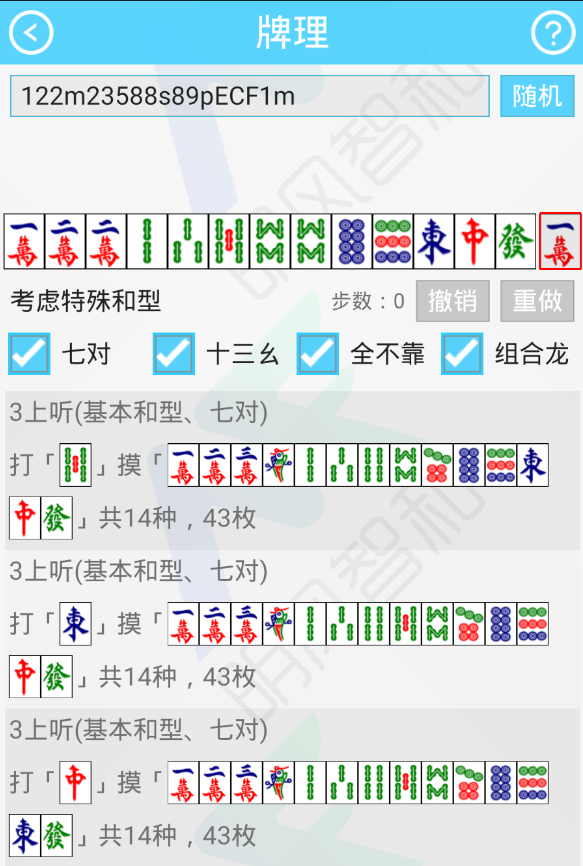 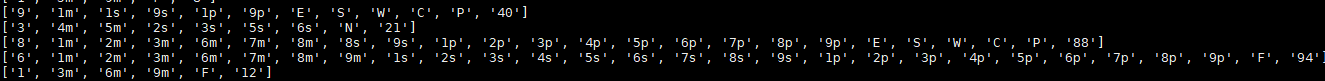 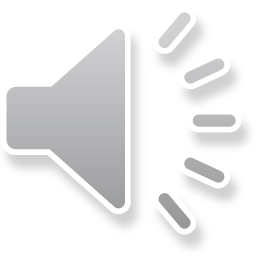 优化和缺点
Trick：
Add constant reward 14.3 to smooth fan
When search to Hu, 26%self draw and 74% discarded by another player
When not search to Hu, we assume General Hu has 36% probability more than 8 fan
When try to Hu General or Knitted Straight, play honours firstly
When try to Hu 13 Orphans, 7 pairs, Lesser Honours and Knitted Tiles, play honours lastly
When search to Hu but fan is less than 8, set this path's distance big enough and search others
When a tile is observed 2 times, we considered a probability to Hu Last Tile
When we have 3 claimings, we considered a probability to Hu Melded Hand
Save node and result when searched
If time up, use artificial value function

weakness：
No consideration of mutual transfer at the same distance
No consideration of opponents' cards
No consideration of defense
Search efficiency is low
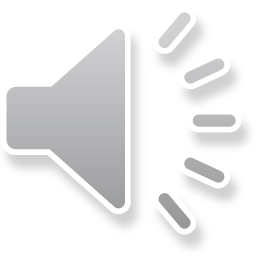